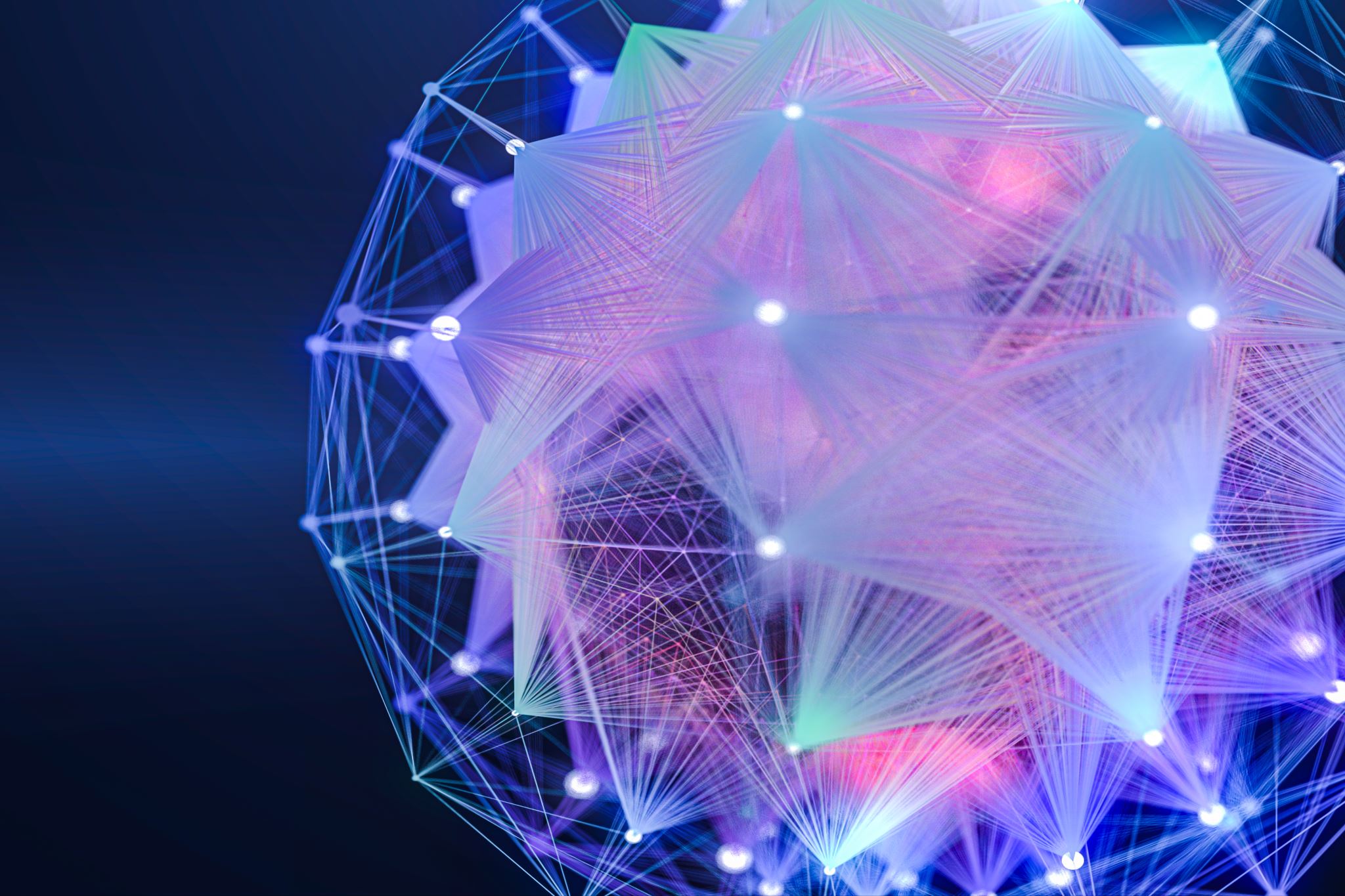 Leveraging Generative Artificial Intelligence (Al)

September 20, 2023

Presented by:  	Dan Hughes, Co-founder 
			dan@claritee.ai
			Claritee.AI
Agenda
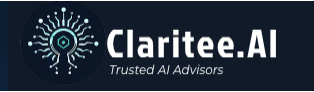 Only the Tip of the Iceberg
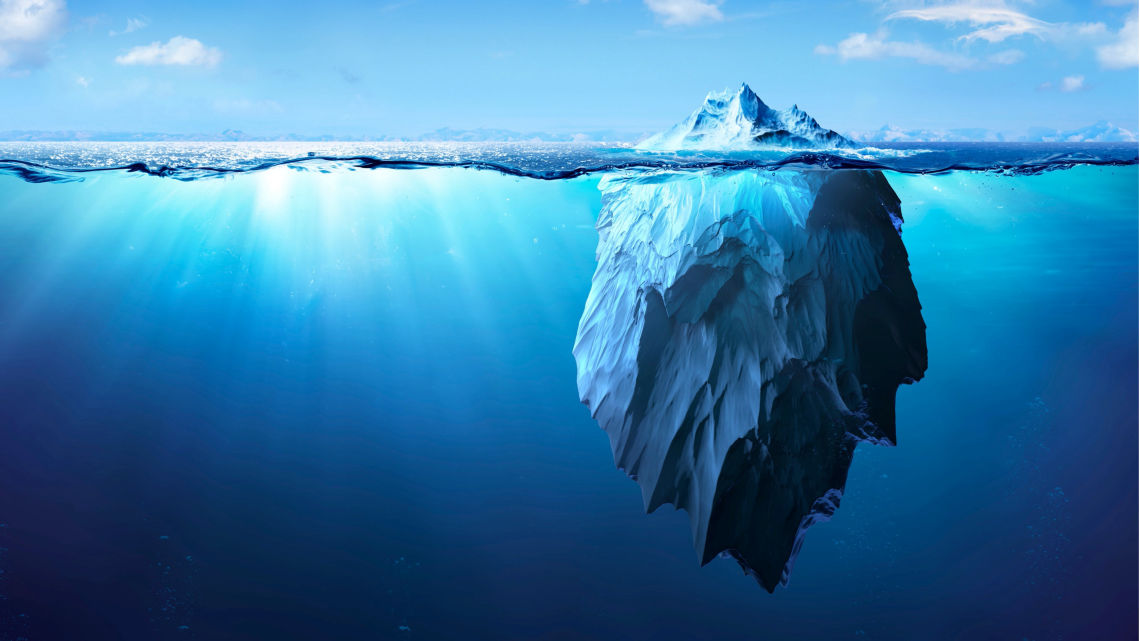 ChatGPT
Generative AI
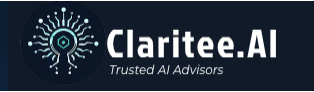 [Speaker Notes: Large Language Models (LLM) – Trained on vast amounts of data & algorithms and can understand and generate human-like text.

Natural Language Understanding (NLU) - Enables machines to comprehend and interpret human language.

Natural Language Generation (NLG) - Creating human-like text from data or pre-existing text, enabling machines to communicate with people in a natural and intuitive way.]
Artificial Intelligence Tools
Artificial Intelligence (AI)
Supervised Learning
Generative AI
Reinforcement 
Learning
Unsupervised 
Learning
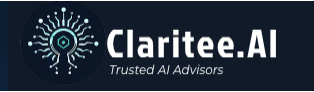 [Speaker Notes: Large Language Models (LLM) – Trained on vast amounts of data & algorithms and can understand and generate human-like text.

Natural Language Understanding (NLU) - Enables machines to comprehend and interpret human language.

Natural Language Generation (NLG) - Creating human-like text from data or pre-existing text, enabling machines to communicate with people in a natural and intuitive way.]
AI is a General Purpose Technology
100 years ago, electricity transformed every industry
AI is bringing an equally big transformation
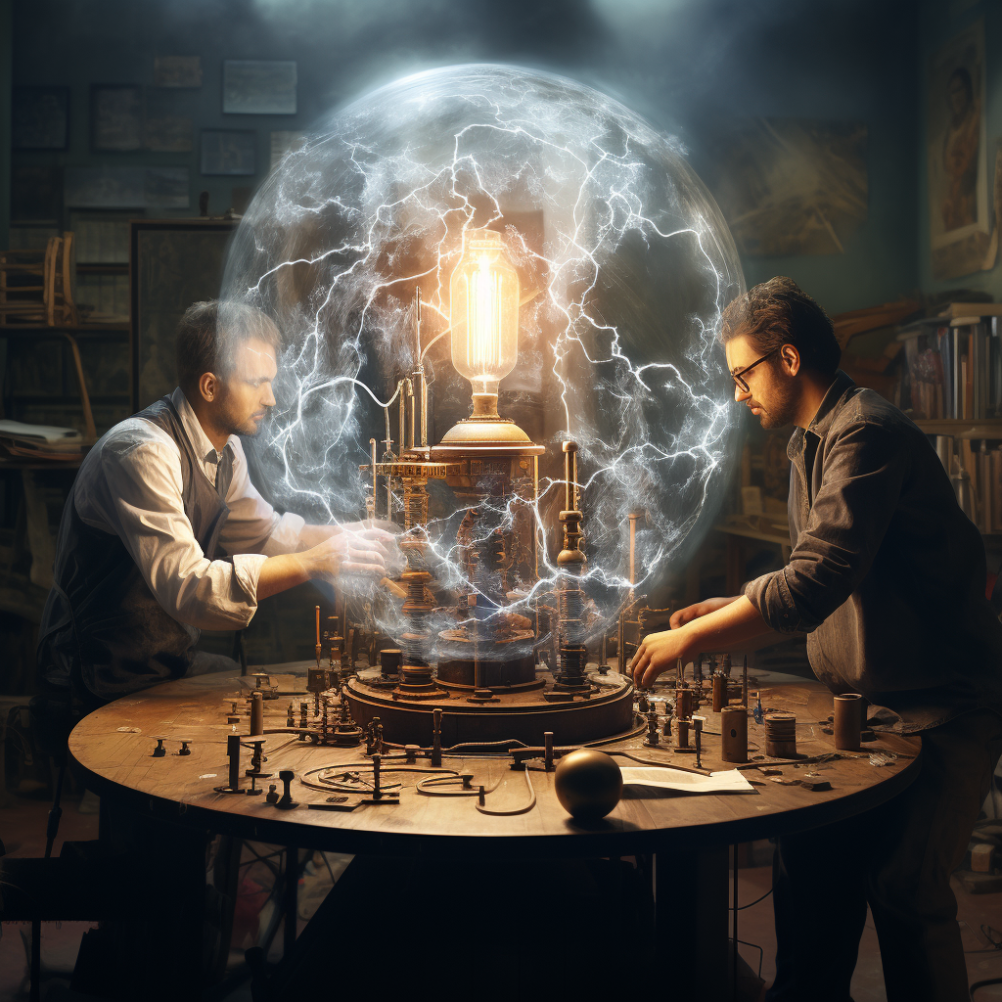 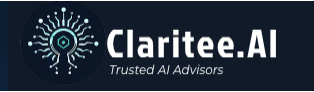 Historical Perspective on Computing
Hyper-Literal Nature
80 Years of Literal Interpretation
Lack of Reasoning Skills
Modeled After the Calculator
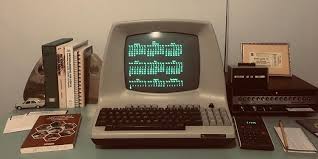 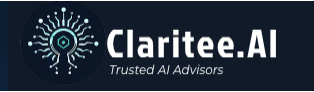 Key Concepts
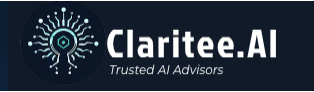 [Speaker Notes: Large Language Models (LLM) – Trained on vast amounts of data & algorithms and can understand and generate human-like text.

Natural Language Understanding (NLU) - Enables machines to comprehend and interpret human language.

Natural Language Generation (NLG) - Creating human-like text from data or pre-existing text, enabling machines to communicate with people in a natural and intuitive way.]
What is Generative AI?
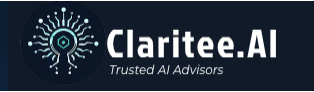 [Speaker Notes: Large Language Models (LLM) – Trained on vast amounts of data & algorithms and can understand and generate human-like text.

Natural Language Understanding (NLU) - Enables machines to comprehend and interpret human language.

Natural Language Generation (NLG) - Creating human-like text from data or pre-existing text, enabling machines to communicate with people in a natural and intuitive way.]
GenAI Understands Jokes
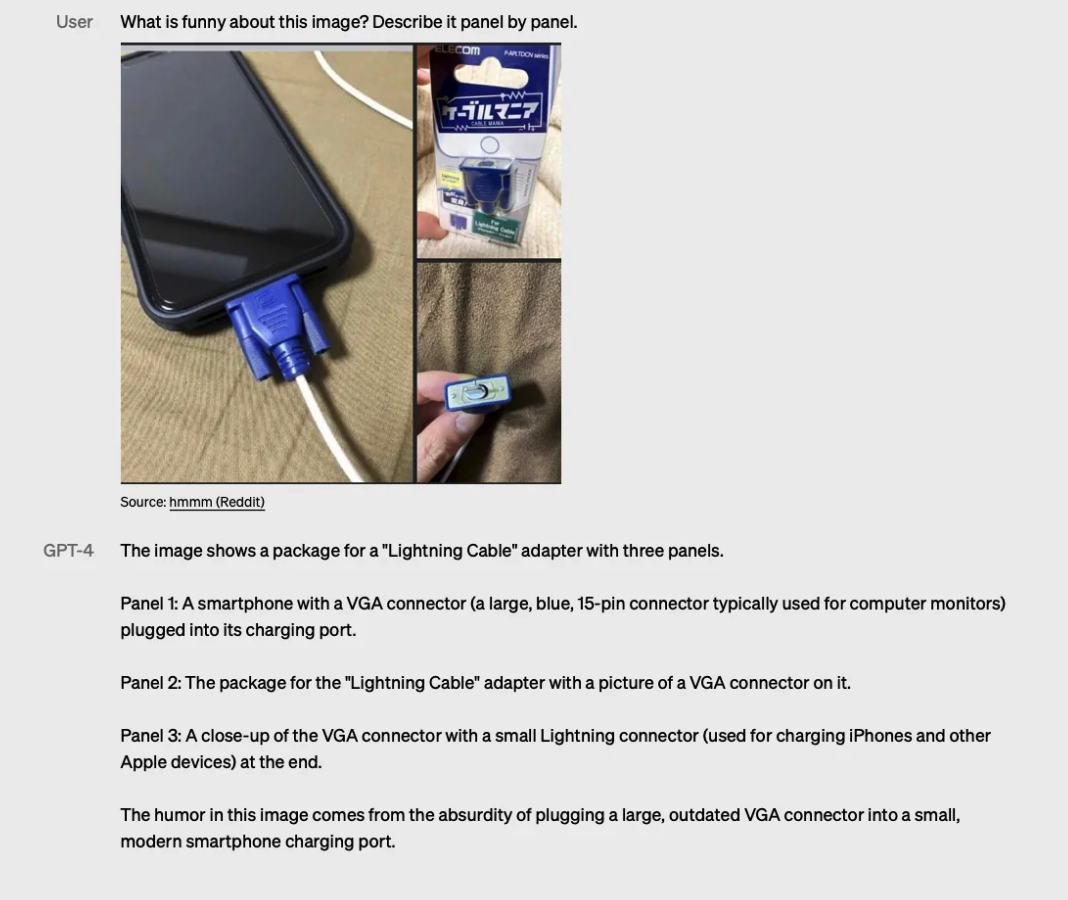 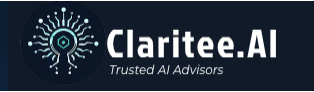 [Speaker Notes: Large Language Models (LLM) – Trained on vast amounts of data & algorithms and can understand and generate human-like text.

Natural Language Understanding (NLU) - Enables machines to comprehend and interpret human language.

Natural Language Generation (NLG) - Creating human-like text from data or pre-existing text, enabling machines to communicate with people in a natural and intuitive way.]
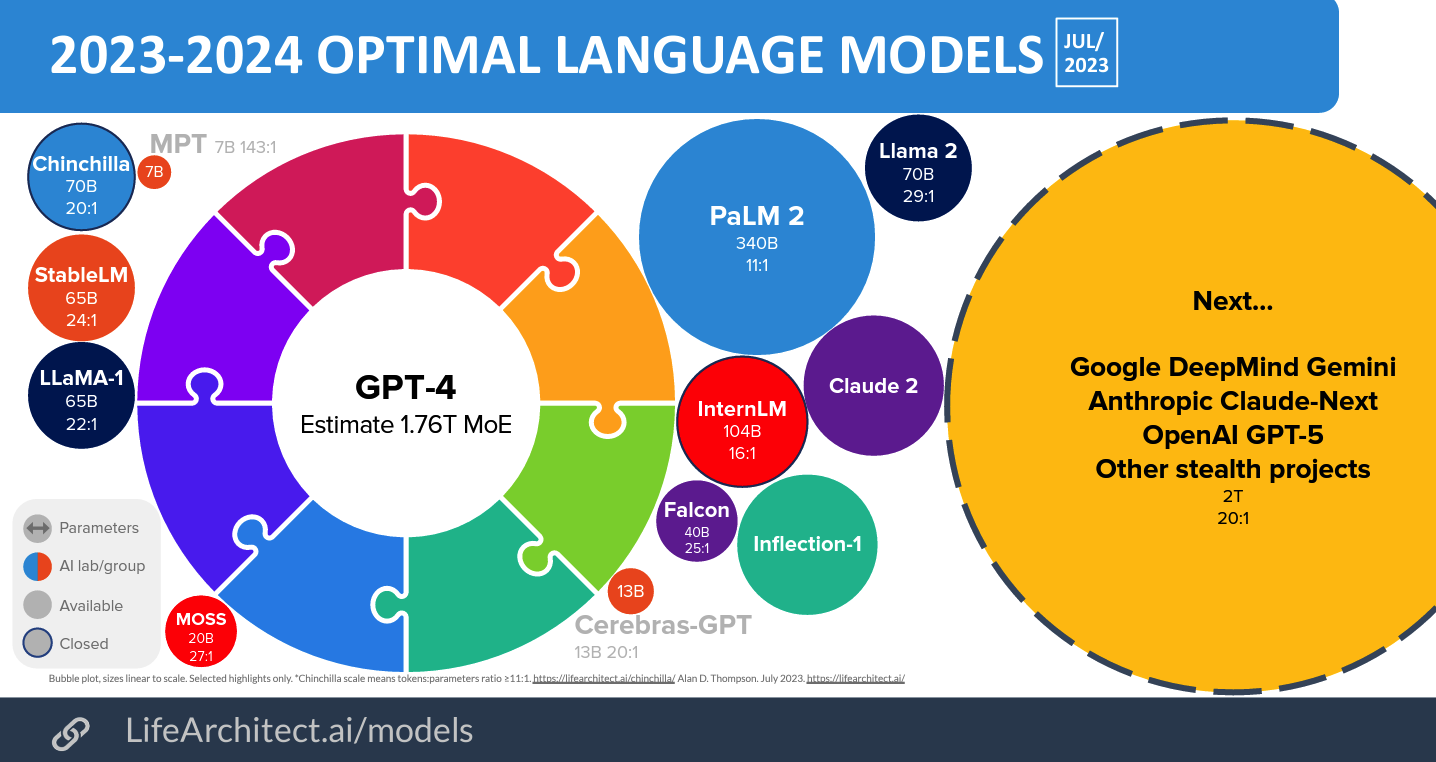 Model Landscape
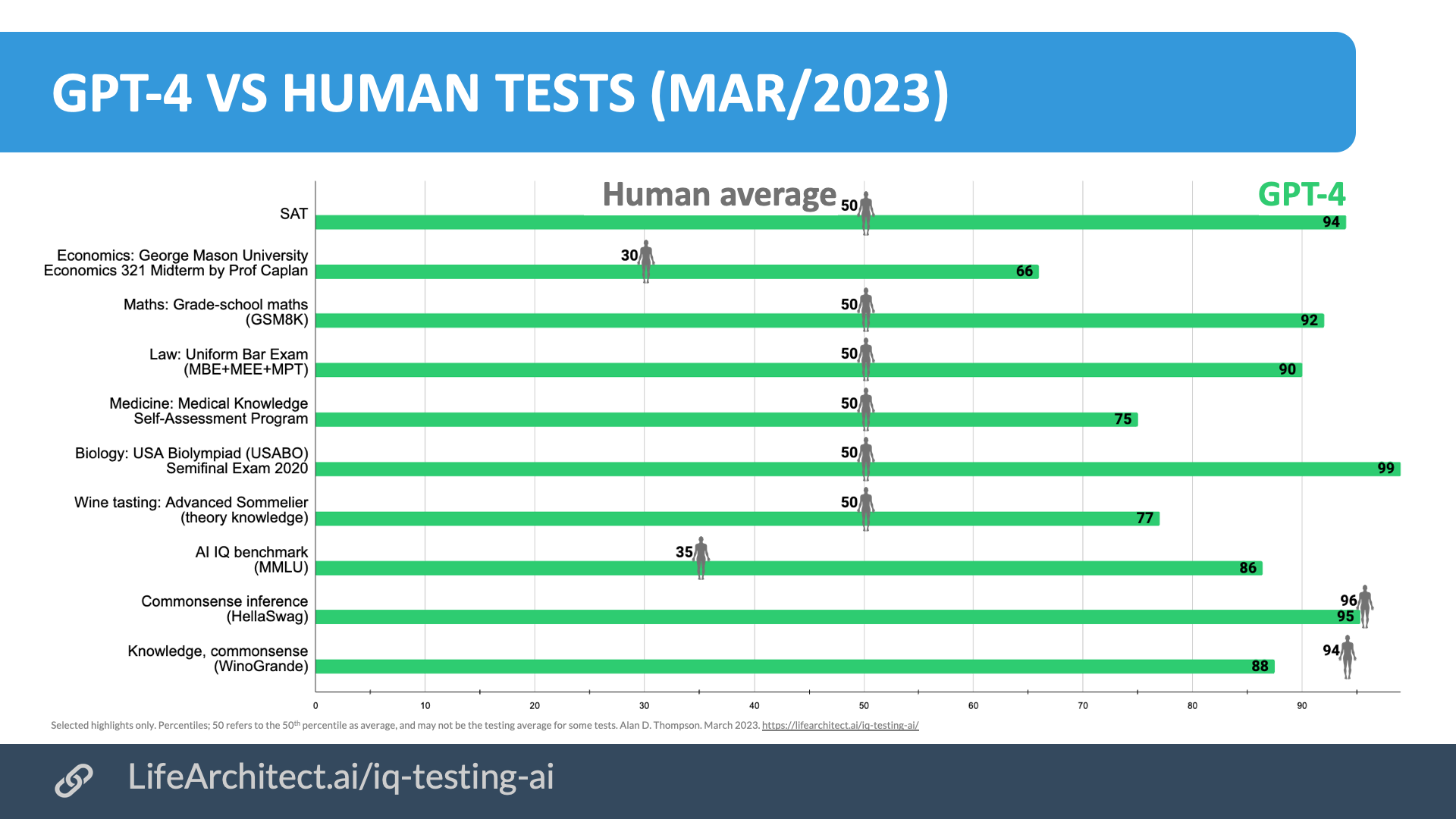 Language Model Intelligence
Leading Chatbots
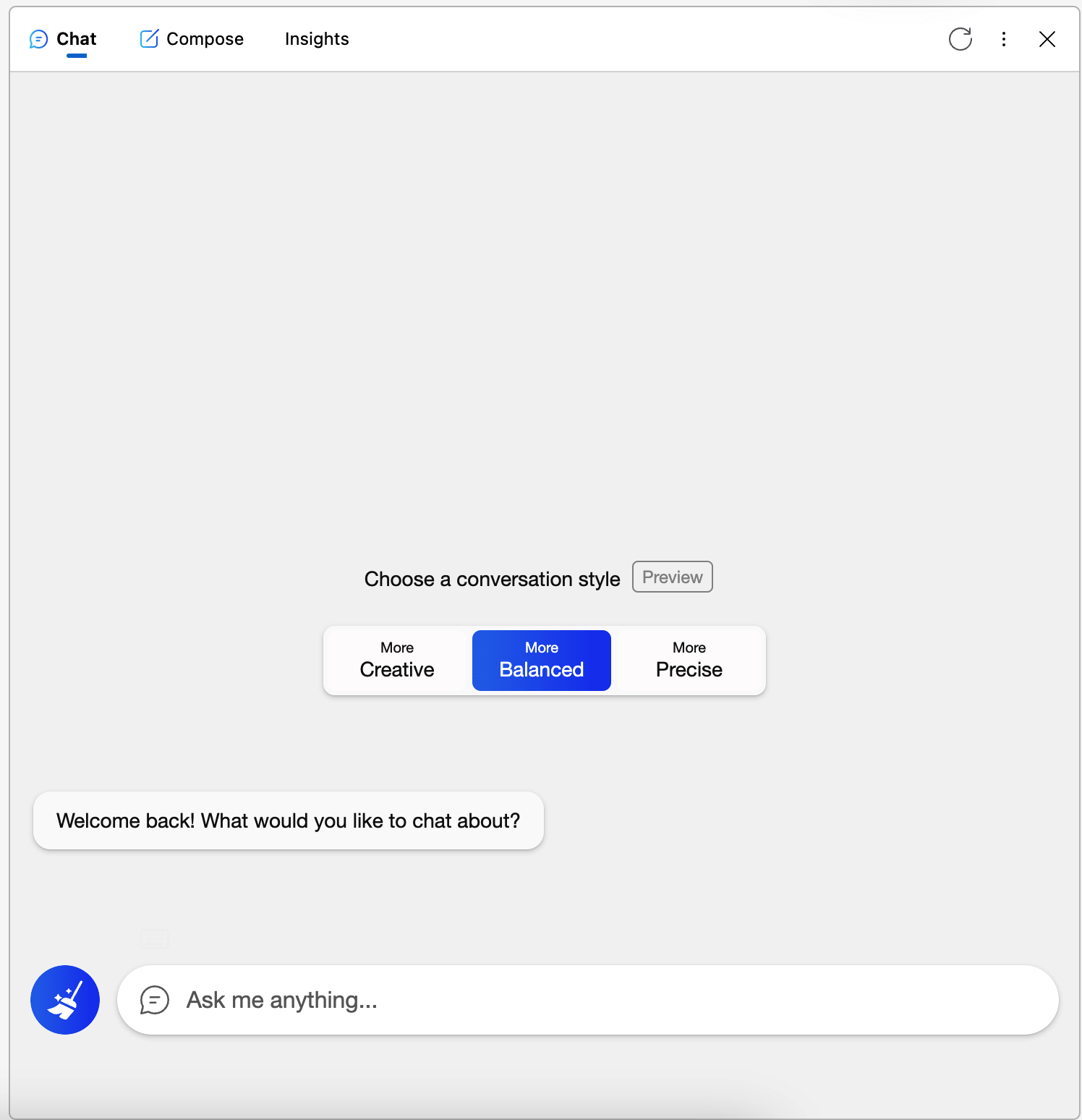 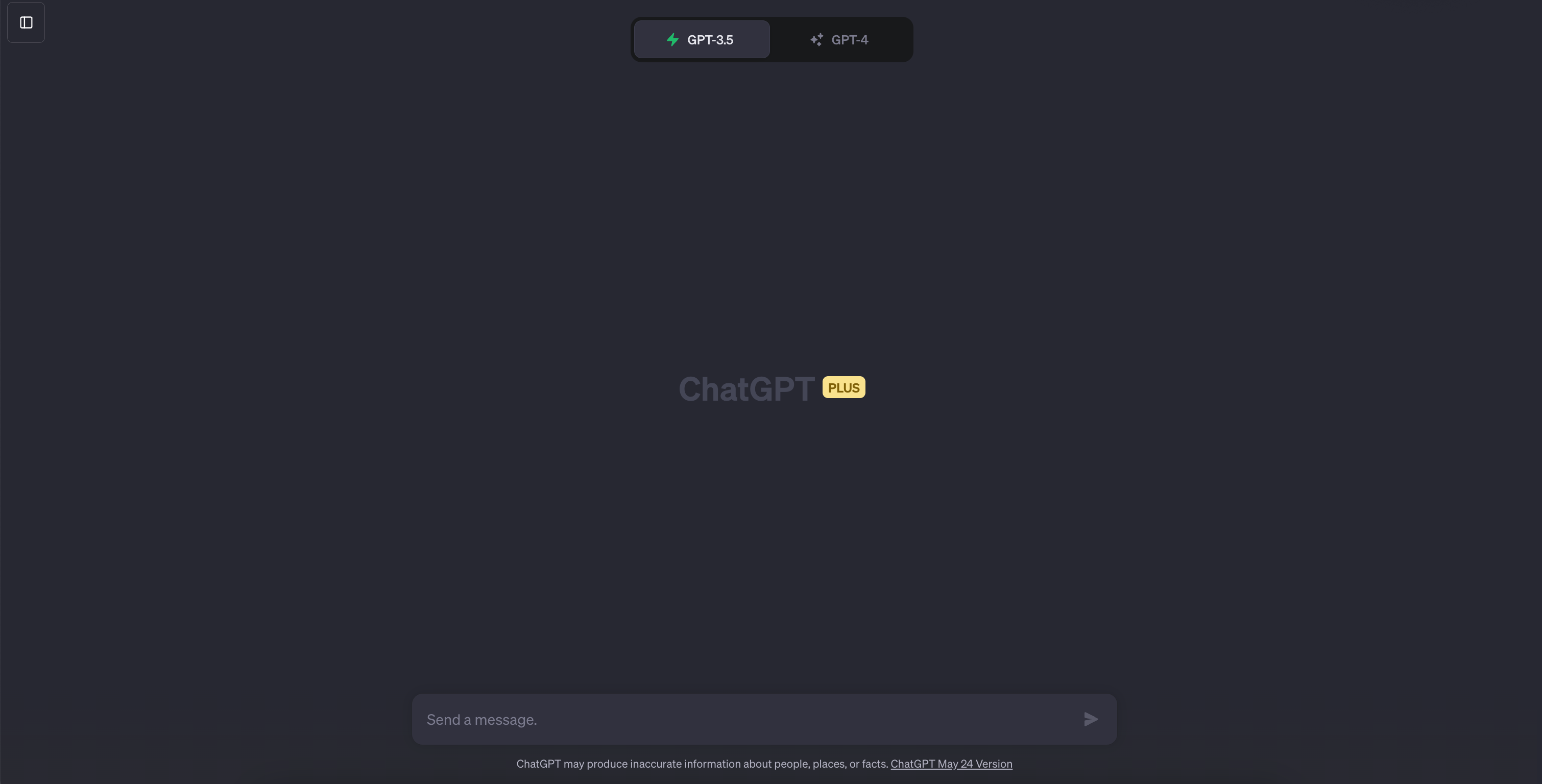 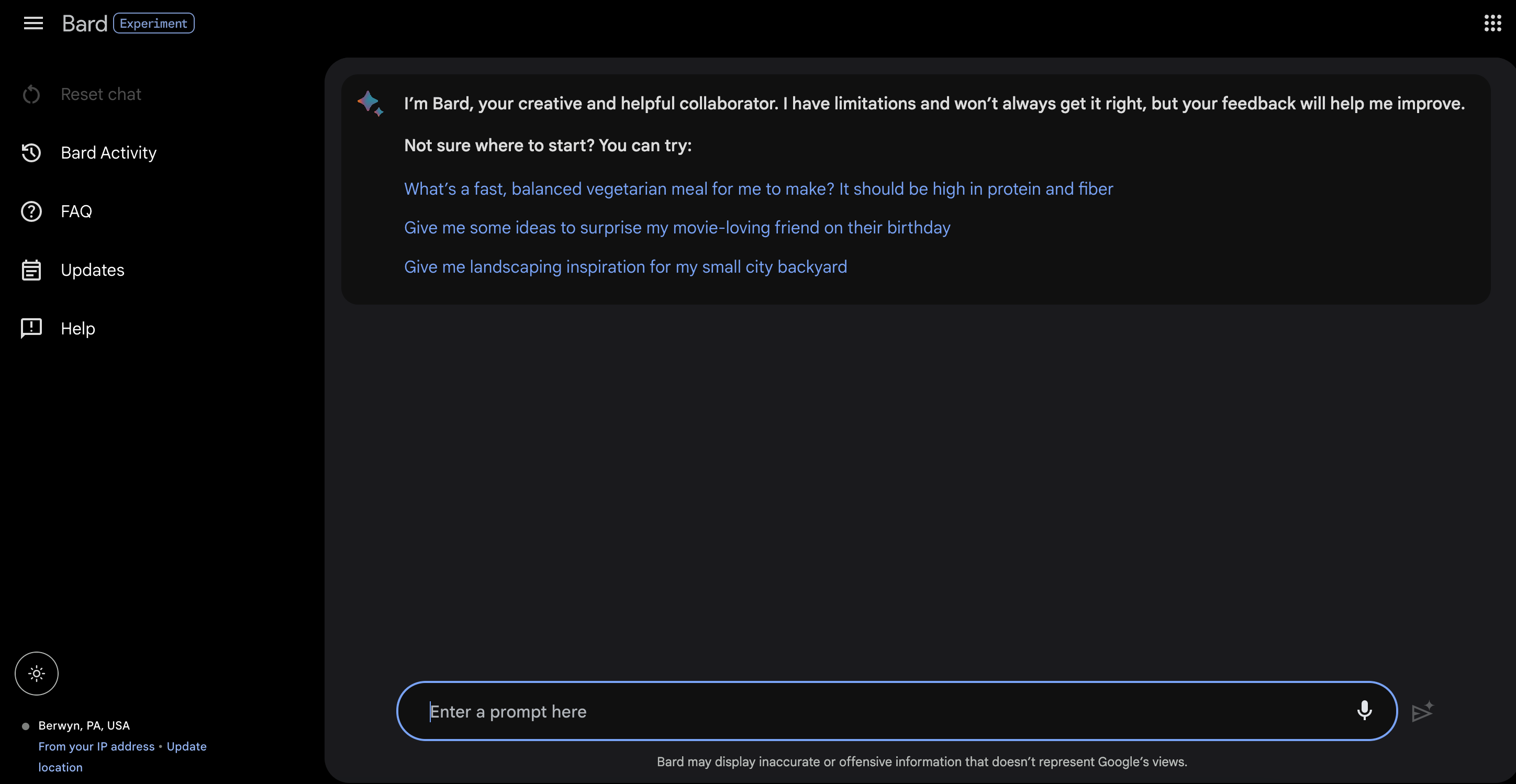 Bard
https://bard.google.com/
ChatGPT
https://chat.openai.com/
Bing Chat
https://www.microsoft.com/en-us/edge
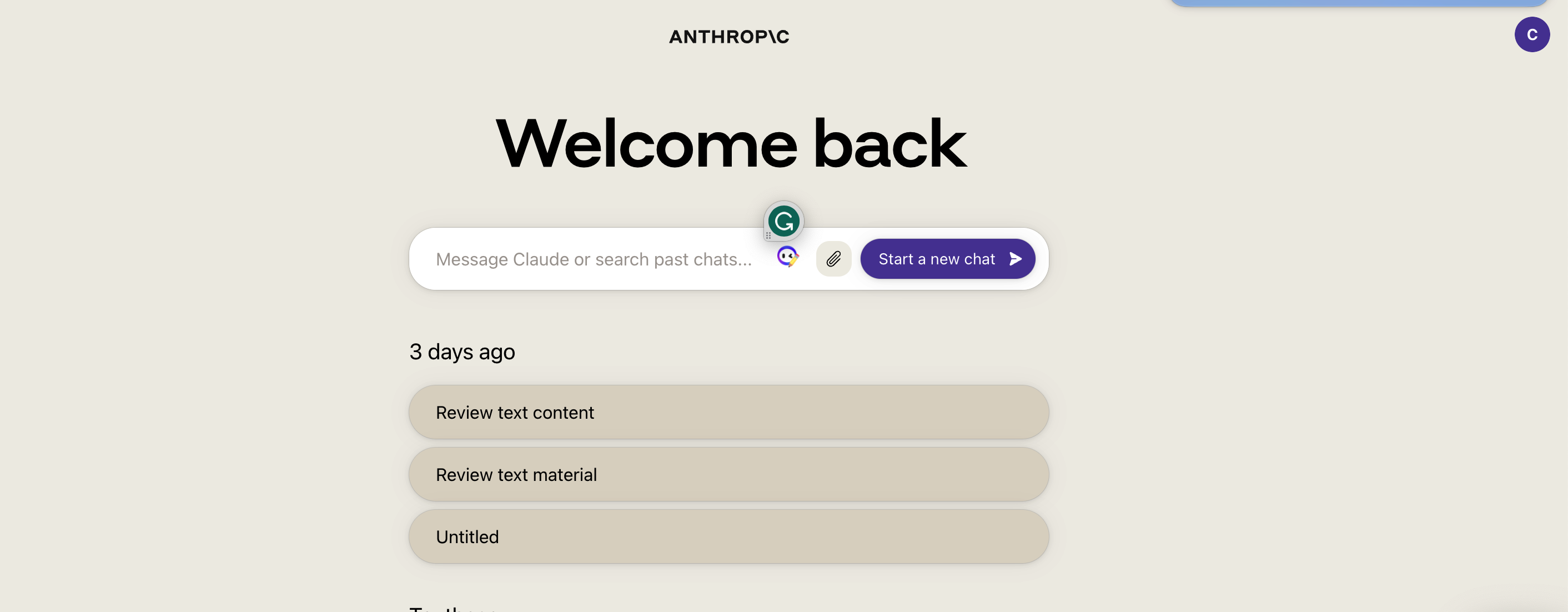 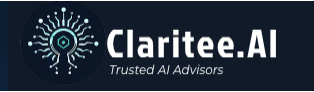 Claude 2
https://claude.ai/chats
[Speaker Notes: Large Language Models (LLM) – Trained on vast amounts of data & algorithms and can understand and generate human-like text.

Natural Language Understanding (NLU) - Enables machines to comprehend and interpret human language.

Natural Language Generation (NLG) - Creating human-like text from data or pre-existing text, enabling machines to communicate with people in a natural and intuitive way.]
Leading Image Generators
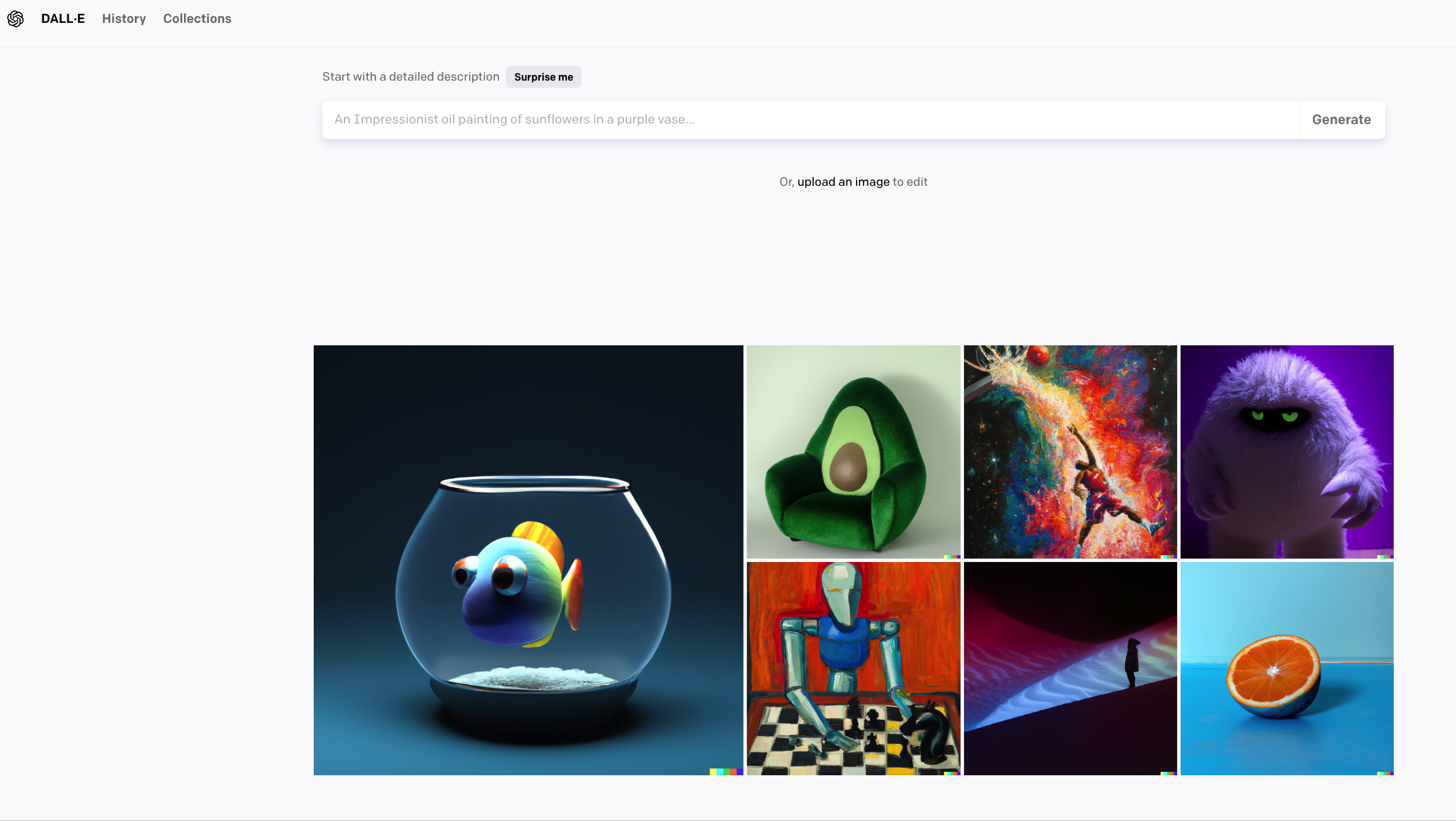 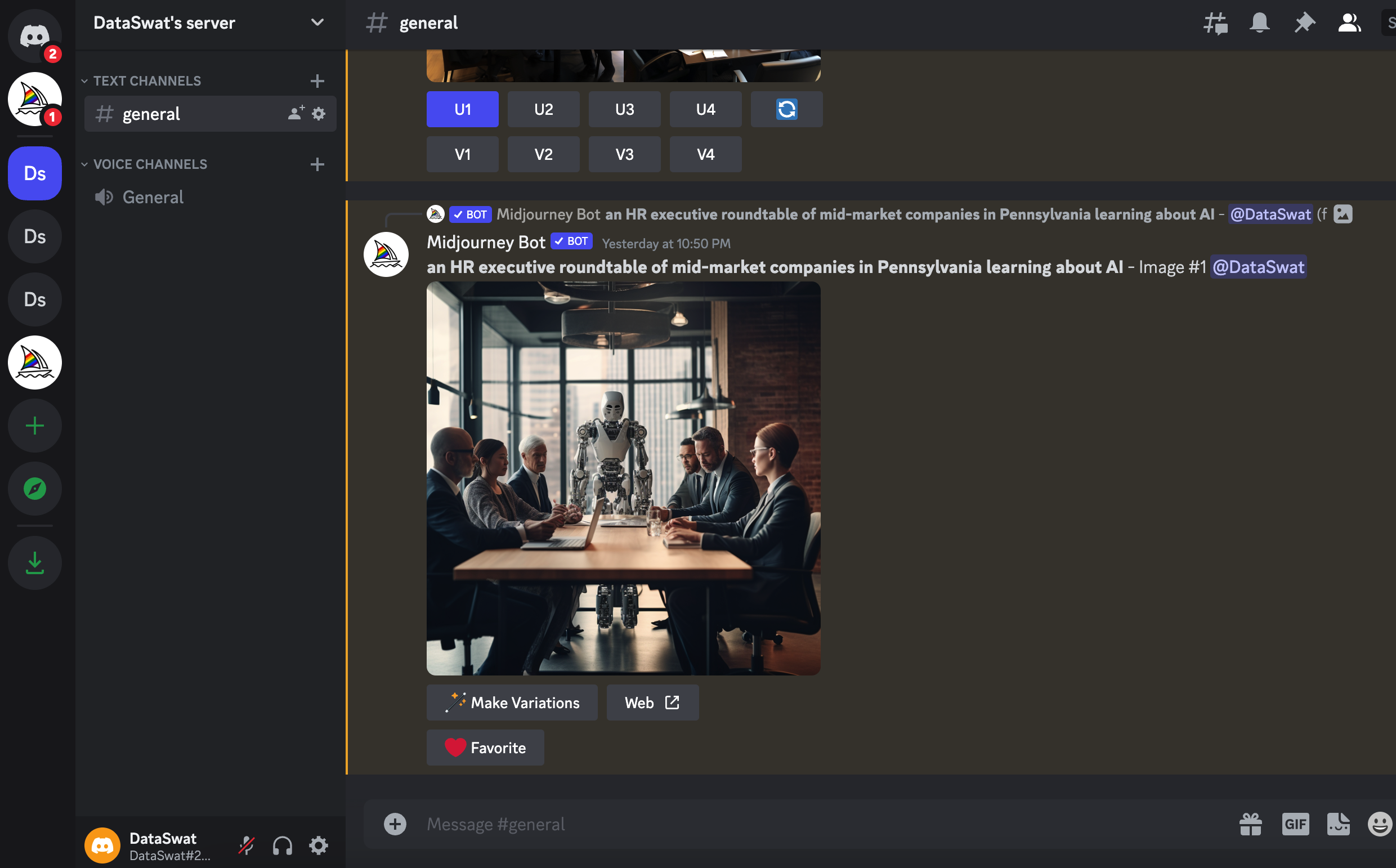 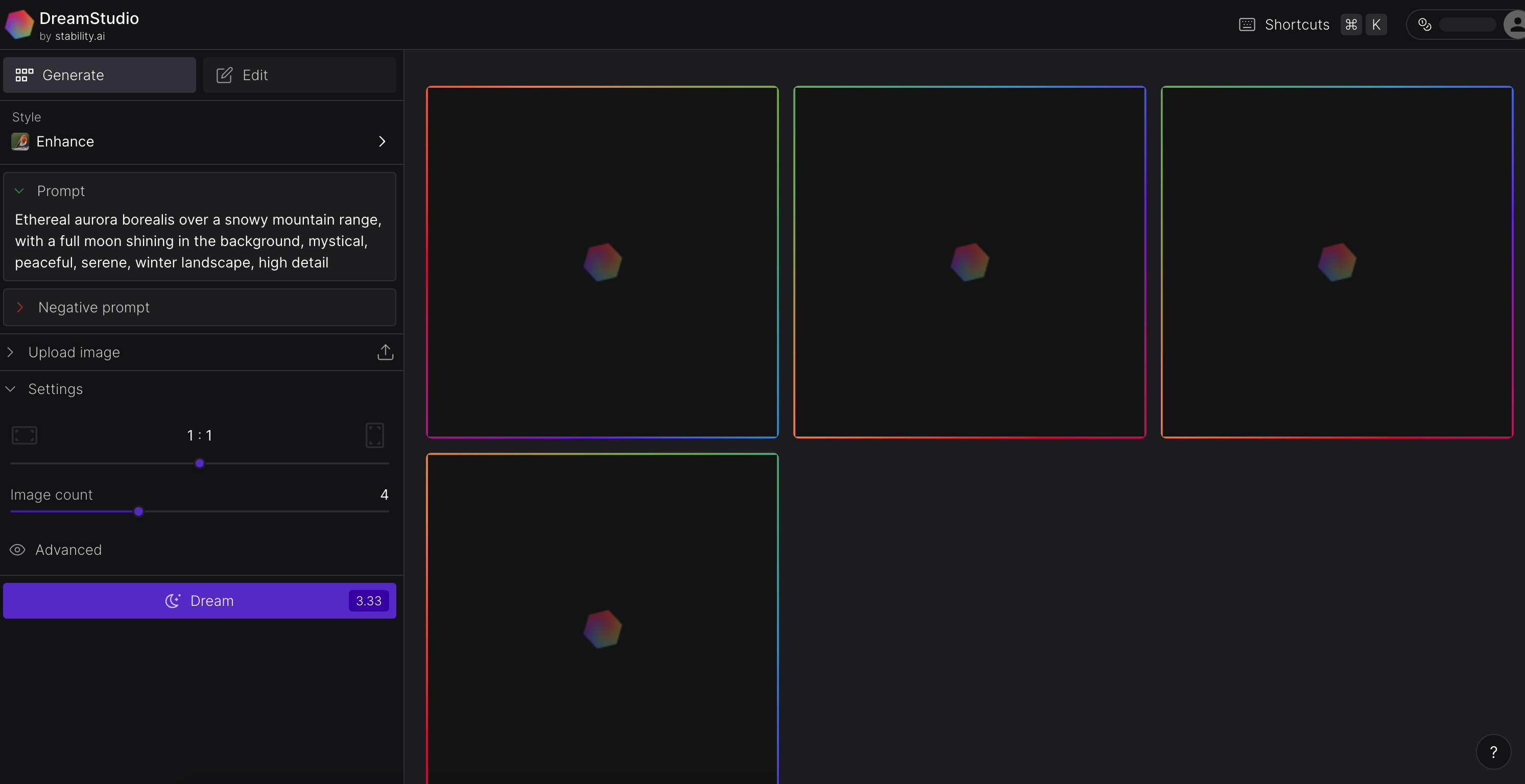 StabilityAI
https://dreamstudio.ai/generate
DALL-E
https://labs.openai.com/
MidJourney
https://www.microsoft.com/en-us/edge
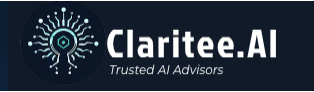 [Speaker Notes: Large Language Models (LLM) – Trained on vast amounts of data & algorithms and can understand and generate human-like text.

Natural Language Understanding (NLU) - Enables machines to comprehend and interpret human language.

Natural Language Generation (NLG) - Creating human-like text from data or pre-existing text, enabling machines to communicate with people in a natural and intuitive way.]
Generative AI Demo
ChatGPT
Bing Chat
Bard
Midjourney
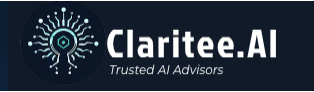 Data Privacy & Cyber Risks
OpenAI Consumer (ChatGPT Policy)
Data is not shared.
Data is used for model training
Option to Opt Out 

OpenAI API Access to Models
Data not shared
Data not used for model training
Option to have private environment
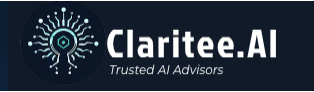 Useful Resources
ChatBots
OpenAI ChatGPT Signup - https://openai.com/
Bing Chat - https://www.bing.com/search?q=Bing+AI&showconv=1&FORM=hpcodx
Bard – https://bard.google.com/ 
Claude2 - https://claude.ai/

Image Creator
Bing AI Image Creator - https://www.bing.com/images/create?FORM=GENILP

Recording and Transcribing Video & Audio Meetings
Otter.AI - https://otter.ai/
 
Learning Resources 
Exploring Generative AI for Executives - https://www.claritee.ai/post/exploring-generative-ai-a-guide-for-executives 
Goldman Sachs - Generative AI could raise global GDP by 7% -  https://www.goldmansachs.com/intelligence/pages/generative-ai-could-raise-global-gdp-by-7-percent.html
McKinsey & Company - The economic potential of generative AI: The next productivity frontier - https://www.mckinsey.com/capabilities/mckinsey-digital/our-insights/the-economic-potential-of-generative-ai-the-next-productivity-frontier
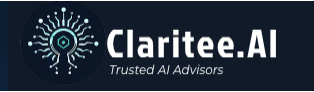 Contact Info
Dan Hughes, Co-founder
Claritee.AI
dan@claritee.ai
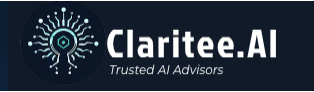